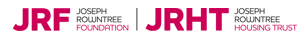 STAFF TESTING AND SELF-ISOLATION GUIDE
Sue Hogston, Head of Nursing and Residential Care

Sue Norton, Head of Health, Safety and Facilities
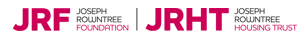 Staff testing and Self-Isolation Guide
Case Studies for managers to assist when advising staff on testing and self-isolation and to enable effective decision making when calculating potential return to work
AMANDA
Amanda is a Care Worker.  She phones her Manager to say that she is feeling unwell.  She has a temperature and a cough.  Her Manager tells her to start 7 days' isolation and books her for a test.  Amanda goes for her test the next day and two days later gets her test result – it is positive.  She has already been isolating for 4 days and therefore only has another 3 days to go before she can return to work provided she:
Feels well enough to do so, and
She has had a normal temperature for the previous 48 hrs
BRENDA
Brenda is a Care Worker, and so is her husband Barry, who works for a different employer.  Barry starts to experience symptoms and is sent home from work.  He phones Brenda who tells her Manager.  Her Manager sends her home to start isolation for 14 days as a member of the household and books her for a test.  Brenda goes for her test the next day and two days later gets her test result – it is positive.  As we no longer need to wait for symptoms to appear, she only needs to follow the 7 day isolation rule, this time from date of test.  She has already been isolating for 3 days and therefore only has another 4 days to go before she can return to work provided she:
Feels well enough to do so (even with a residual cough), and
She has had a normal temperature for the previous 48 hrs
CLIVE
Clive is a Care Worker.  His wife starts to experience symptoms and goes into self-isolation for 7 days.  Clive phones his Manager who tells him to go into isolation for 14 days as a member of the household and books him for a test.  Clive goes for his test the next day and two days later gets his test result – it is negative.  This means that he has to continue to self-isolate for the full 14 days in order to ensure that he does not go on to develop symptoms at a later date – Poor Clive!
DEBBIE
Debbie is a Care Worker.  She does not have any symptoms and feels OK but is worried because she works with Brenda who tested positive even with no symptoms.  She talks to her Manager who books her for a test.  She can continue to work as she has no symptoms and goes for her test the next day and two days later gets her test result – it is negative.  This means that she does not need to self-isolate but she should also not take it that this means she can relax in her attention to detail when it comes to safe practice.
EVA
Eva is a Care Worker.  She does not have any symptoms and feels OK but like Debbie is worried because she also works with Brenda who tested positive even with no symptoms.  She talks to her Manager who books her for a test.  She can continue to work as she has no symptoms and goes for her test the next day and two days later gets her test result – it is positive.  This means that even without symptoms, she has to self-isolate for 7 days from the date of her test as that was the first time we knew she was positive.  She can then return to work provided she:
Feels well and has had a normal temperature for the previous 48 hrs
Just goes to show, we cannot be complacent just because we do not show symptoms!
FERGUS
Fergus is a Care Worker.  He does not have any symptoms and feels OK but like Debbie and Eva is worried because he also works with Brenda who tested positive even with no symptoms. He talks to his Manager who books him for a test.  He can continue to work as he has no symptoms and goes for his test the next day and two days later gets his test result – it is positive.  This means that even without symptoms, he has to self-isolate for 7 days from the date of his test as that was the first time we knew he was positive.  After a few days he starts to develop symptoms and this resets the clock and his 7 days starts again.  He returns to work when he feels better and has had a normal temperature for the previous 48 hrs
GAYNOR
Gaynor is a Care Worker.  She tested positive last month and completed her 7-day self-isolation, returning to work once she felt well enough.  One day she gets a call from her husband, who is a keyworker and who has just received the results of a test arranged by his employer.  He has tested positive, even without symptoms, and must now go into 7-day self-isolation.  Gaynor sympathises, checks that he has paracetamol at home and plenty of water, but then carries on working as she does not need to self-isolate again as she has already had a positive test previously.